Welcome
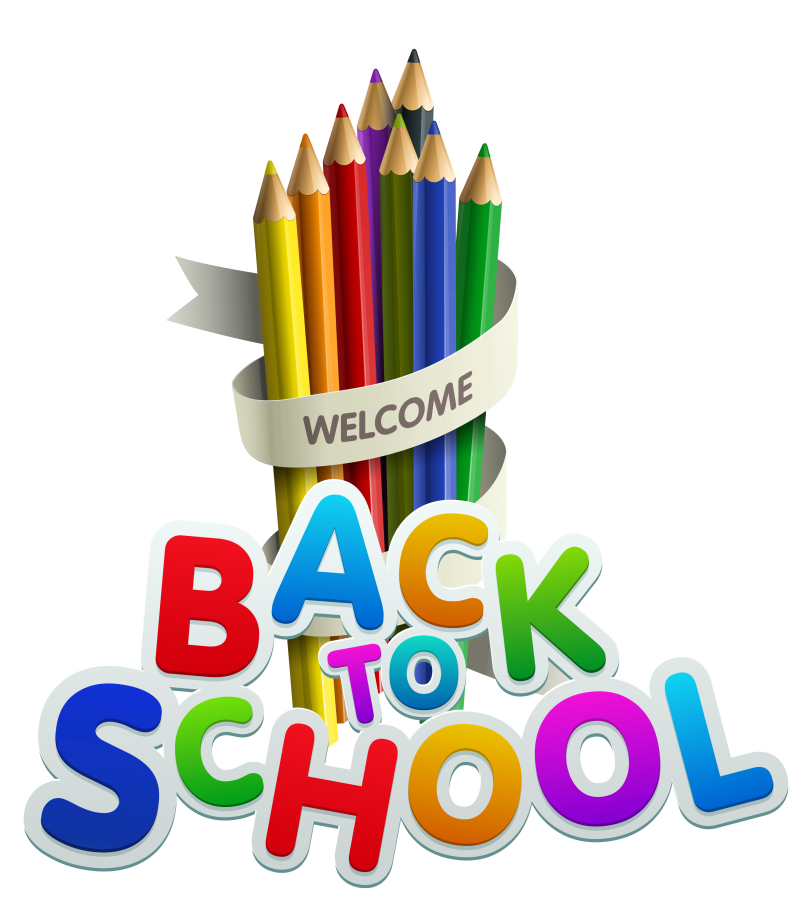 Introduction
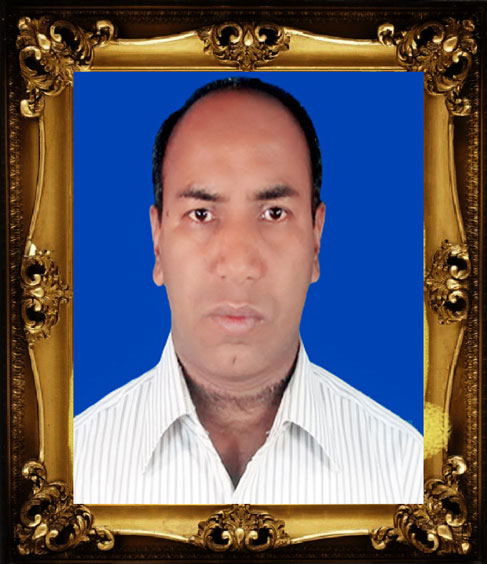 Md. Alamgir Hossain
Assistant Teacher of
Rahimapur Fazil Madrasha, Patnitala, Naogaon.
G-mail: alamgirchz@gmail.com
Lesson’s Identity
ClassIX
English 2nd-(Grammar)
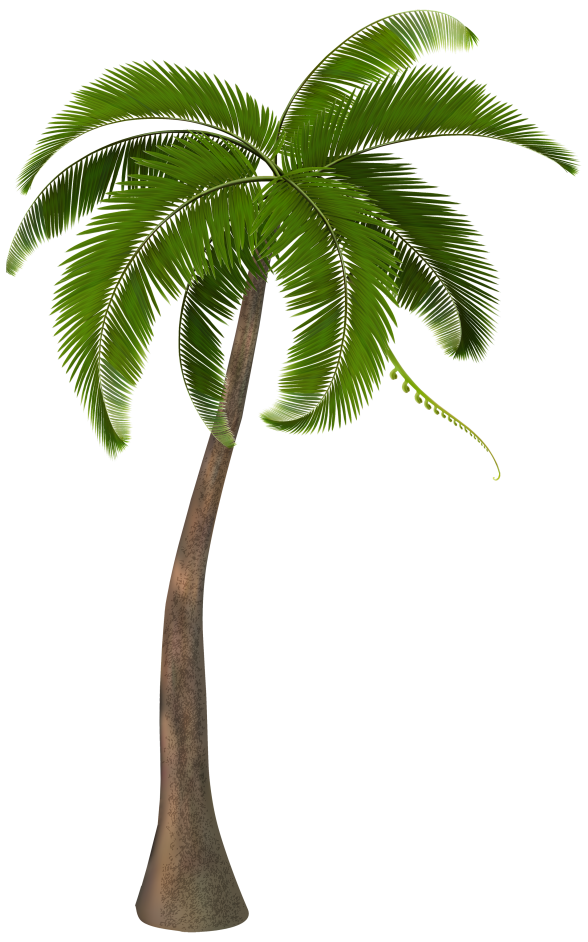 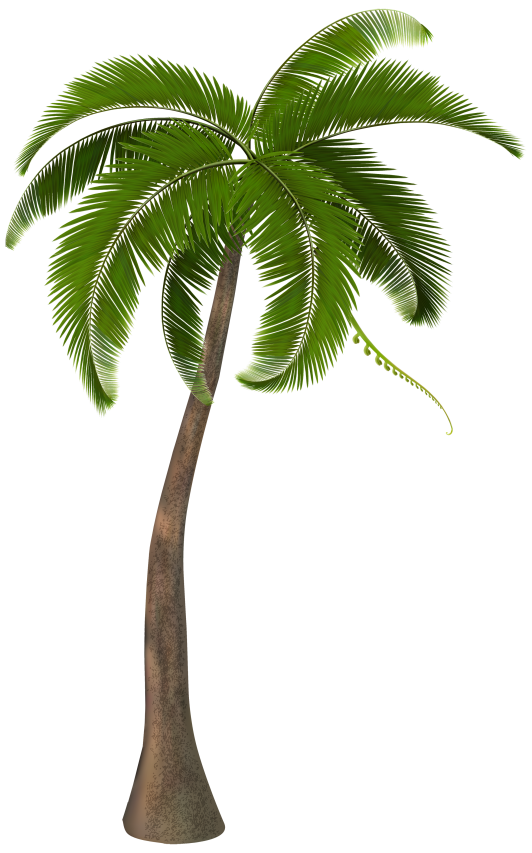 Upper Part
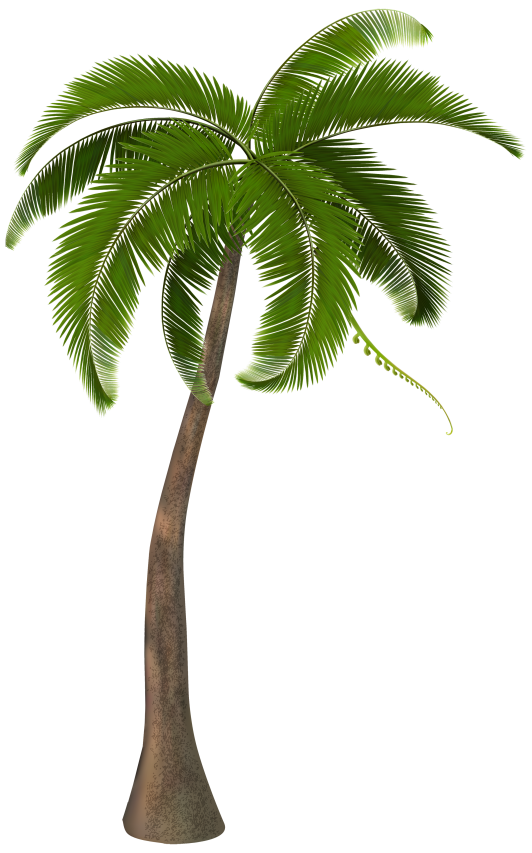 Lower Part
A complete tree
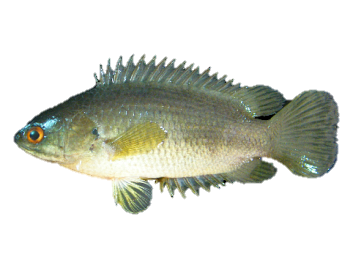 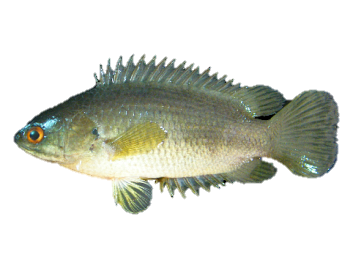 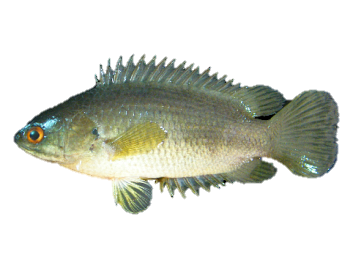 Back part
Front part
A complete fish
First part
2nd part
brought our freedom.
The war of 1971
Sentence
[Speaker Notes: Two parts of a sentence shown.]
What do you mean by the image and text?
Sentence and its parts.
[Speaker Notes: Taking out the subject of today’s class.]
Our today’s lesson is-
Part of a sentence
Unit-1, Lesson-1
[Speaker Notes: Lesson declaration.]
Learning outcomes
After studied this lesson, we will be able to---
define sentence 
know the parts of a sentence
identify the parts of a sentence
to match subject and predicate
[Speaker Notes: Target to achieve from this lesson.]
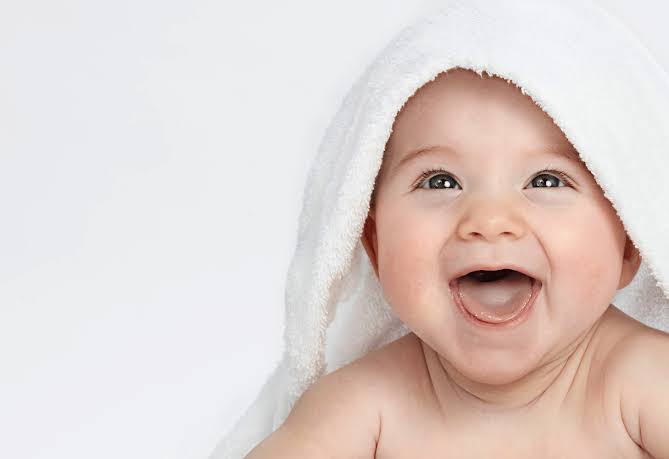 A baby is laughing.
Follow
First part
2nd part
is laughing.
A baby
Subject
Predicate
Sentence
[Speaker Notes: How sentence is formed with two parts.]
So we can see, there are two parts of a sentence.
Sentence
Subject
Predicate
[Speaker Notes: Diagram of subject & predicate.]
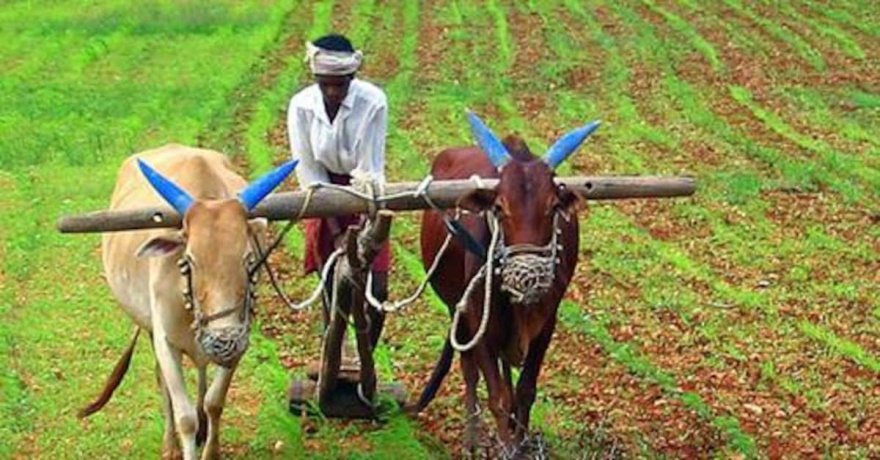 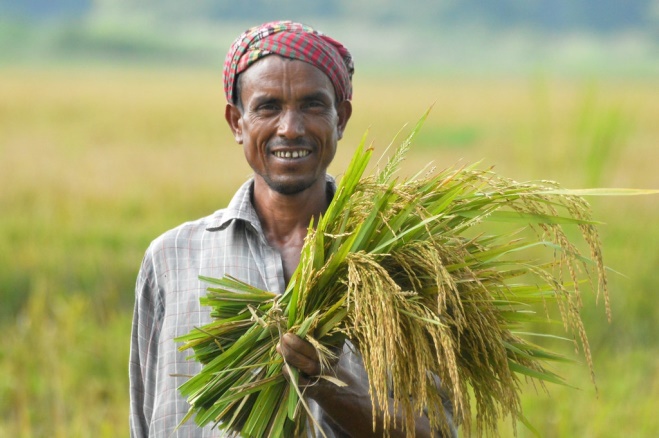 Farmer
ploughs his land
[Speaker Notes: Showing subject & predicate.]
Subjects
Farmer
Subject may be a single word or more than a single word.
We can find out a subject by asking a question to verb with ‘who’ or ‘what’.
Follow
Farmer ploughs his land.
Who ploughs?
Farmer
So, It is subject.
[Speaker Notes: How to find out subject.]
We can find out a predicate asking question to subject about his activity (What does the subject do?)
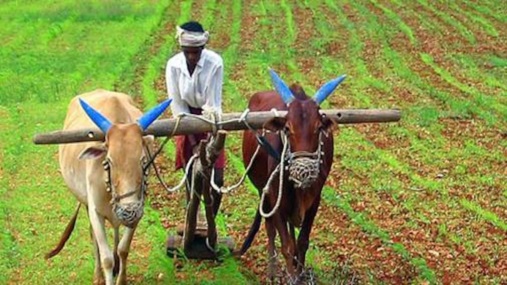 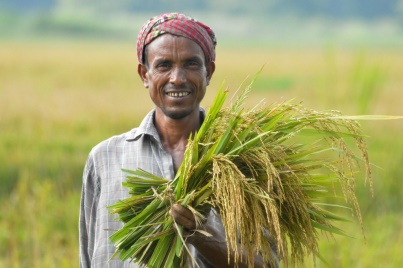 What do the subjects do?
ploughs his land
So, they are predicates.
[Speaker Notes: How to find out predicate.]
Always remember
A subject always contains a person or a thing or equivalent of a person or a thing.
A predicate always contains a verb along with other words.
[Speaker Notes: Content belonging to subject & predicate.]
Let us practice some subjects & predicates.
[Speaker Notes: Teacher may ask individually to engage the students.]
Oral Test (Individually)
[Speaker Notes: Practice.]
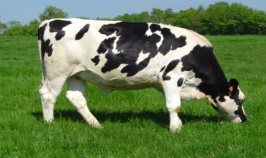 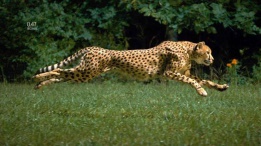 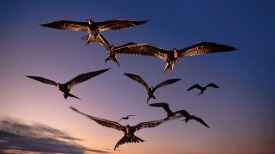 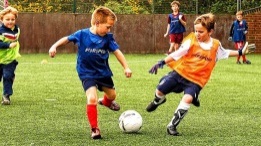 [Speaker Notes: Class activities.]
Evaluation
Separate the subject & predicate:
God is the Almighty.
He has created us.
A blind man cannot see anything.
Barking dogs seldom bite.
A thing of beauty is joy for ever.
No man can serve two masters perfectly.
Seven days make a week.
Let us go for a picnic.
Our heroic soldiers fought bravely against our enemies.
All the members of our family went to the zoo.
[Speaker Notes: Feedback of this class.]
Home Work
Match the number in column B with the letters in column A and write complete sentences (Text Book Page No-03).
[Speaker Notes: Assignment at home.]
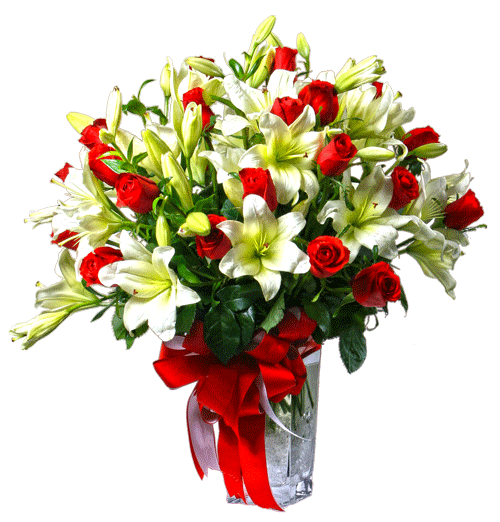 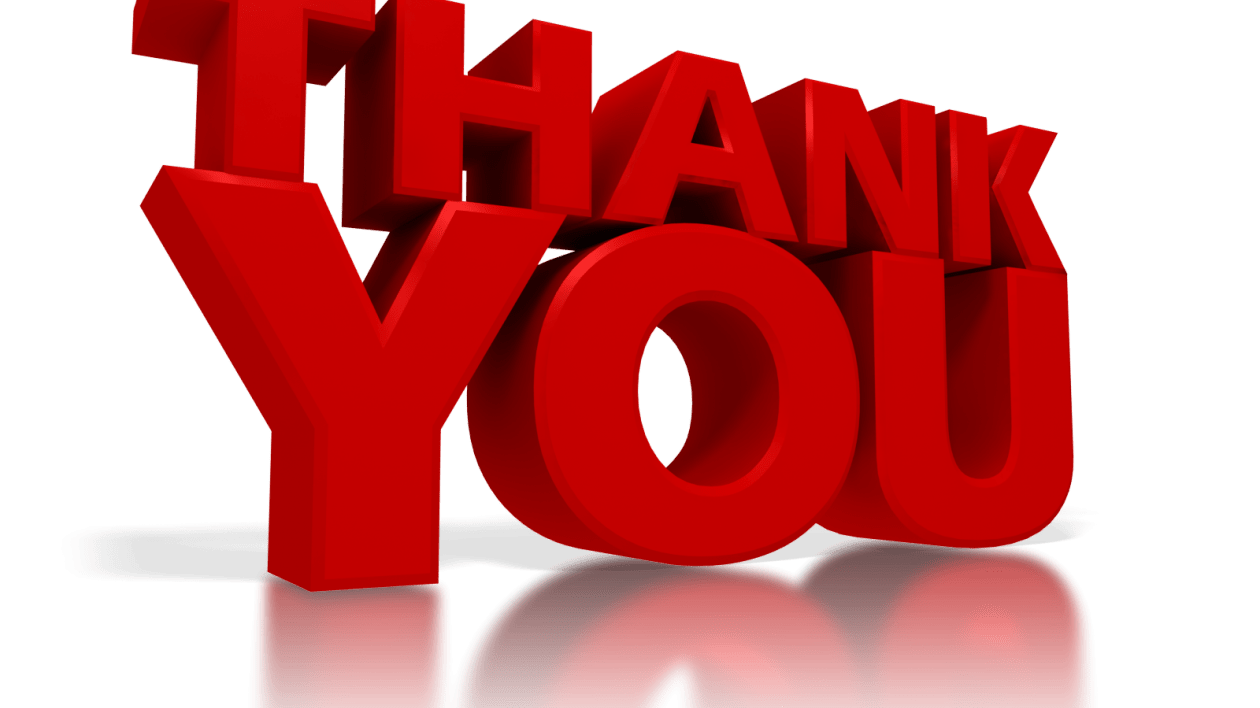